Leadership in Organizations
What is leadership?
Leadership is the process of influencing people and providing an environment for them to achieve team or organisational objectives
Perspectives of leadership
Trait Perspective
Behavior Perspective
Situational Perspective
Transactional & Transformational Perspective
Romance Perspective
Trait Perspective
Drive
Leadership motivation
Integrity 
Self-confidence
Intelligence
Knowledge of the business
Emotional intelligence
Behavior Perspective
People-oriented behaviours
showing mutual trust and respect 
concern for employee needs
desire to look out for employee welfare
Task-oriented behaviours
assign specific tasks
ensure employees follow rules
push employees to reach peak performance
Situational Perspective
Effective leaders vary style with follower ‘readiness’
leader styles – telling, selling, participating and delegating
Transformational and transactional leaders
Transformational leaders
leading – changing the organisation to fit the environment
develop, communicate, enact a vision
Transactional leaders
managing – linking job performance to rewards
ensure employees have necessary resources
apply contingency leadership theories
Transformational leadership elements
Building
commitment
Creating
a vision
Transformational
leadership
Modelling
the vision
Communicating
the vision
8
 2003 McGraw-Hill Australia Pty Ltd PPTs t/a Organisational Behaviour on the Pacific Rim by McShane and Travaglione
Transformational Leadership Theory
Leaders with considerable and unusual influence
Can convince followers to do things they would never do alone
Both good and evil
Represents a return to focus on personality of leaders
Charisma of supervisor relates to subordinate
Job performance
Job satisfaction
OCB
Organizational commitment
Might be trainable
Actors were trained to be charismatic in a lab study (Kirkpatrick & Locke, 1996)
Bank managers trained in charisma (Barling et al., 1996)
Romance perspective of leadership
Attributingleadership
Romance
perspectiveof leadership
Stereotyping
leadership
Need for
situational
control
10
 2003 McGraw-Hill Australia Pty Ltd PPTs t/a Organisational Behaviour on the Pacific Rim by McShane and Travaglione
Gender & leadership
Leader Stereotypes 
Think manager-think male
Think manager-think masculine
Social prejudice
Effects of stereotypes
Incongruity between leader role and female gender role
Gender issues in leadership
Male and female leaders have similar task- and people-oriented leadership
Participative leadership is used more often by female leaders
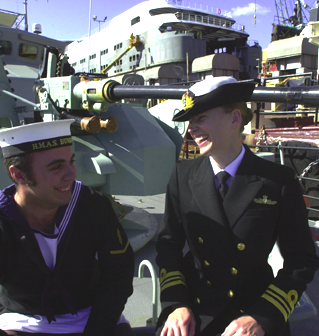 © L. Williams/Launceston Examiner
12
 2003 McGraw-Hill Australia Pty Ltd PPTs t/a Organisational Behaviour on the Pacific Rim by McShane and Travaglione
Attitudes towards Women as Leaders
Evaluating female leaders
past evidence: women rated less favourably than men
recent evidence: women rated more favourably than men
Leadership Styles
Autocratic Leadership
Bureaucratic Leadership: work by book
Democratic Leadership
Laissez-faire Leadership
Narcissistic Leadership
Charismatic Leadership: Charisma is the ability to inspire and motivate followers to perform at high levels and to be committed to organization or the cause. Charismatic leaders are essentially very skilled communicators – individuals who are both verbally eloquent and able to communicate to followers on a deep emotional level. They are able to articulate a compelling or captivating vision, and are able to arouse strong emotions in followers 
Corporate Leadership
Academic Leadership
Activity
SO which styles of leaders in your opinion are masculine or feminine?
Sex differences
Effective Leadership
Effective leadership provides the basis for development and performance in organizations
There is evidence that lack of strong leadership results in failure to strive for performance expectations